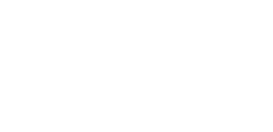 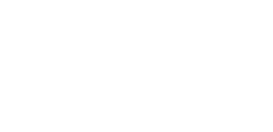 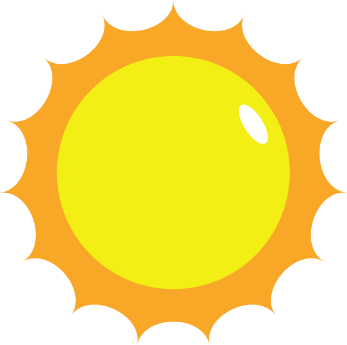 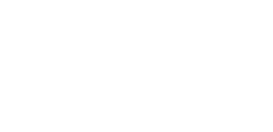 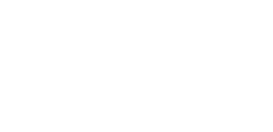 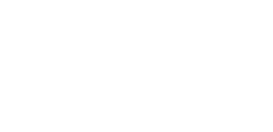 CHÀO MỪNG CÁC EM ĐẾN VỚI BÀI HỌC NGÀY HÔM NAY!
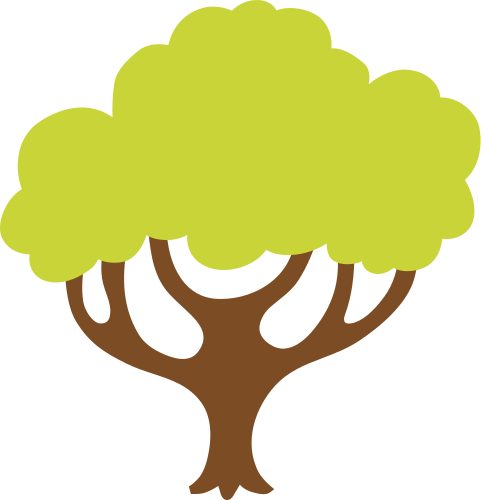 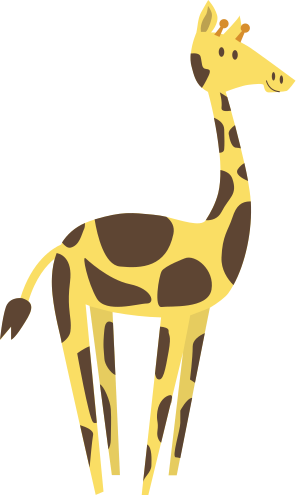 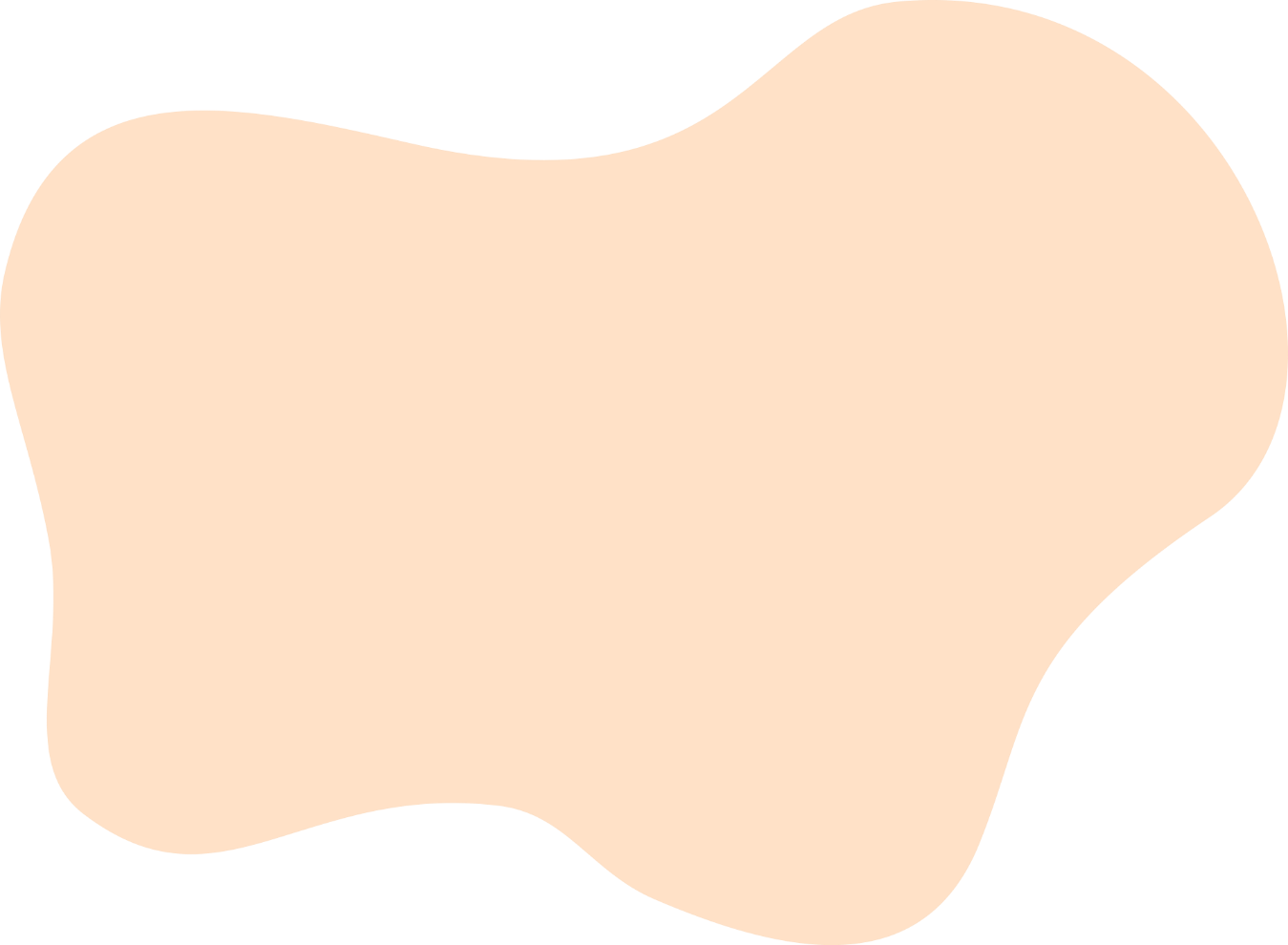 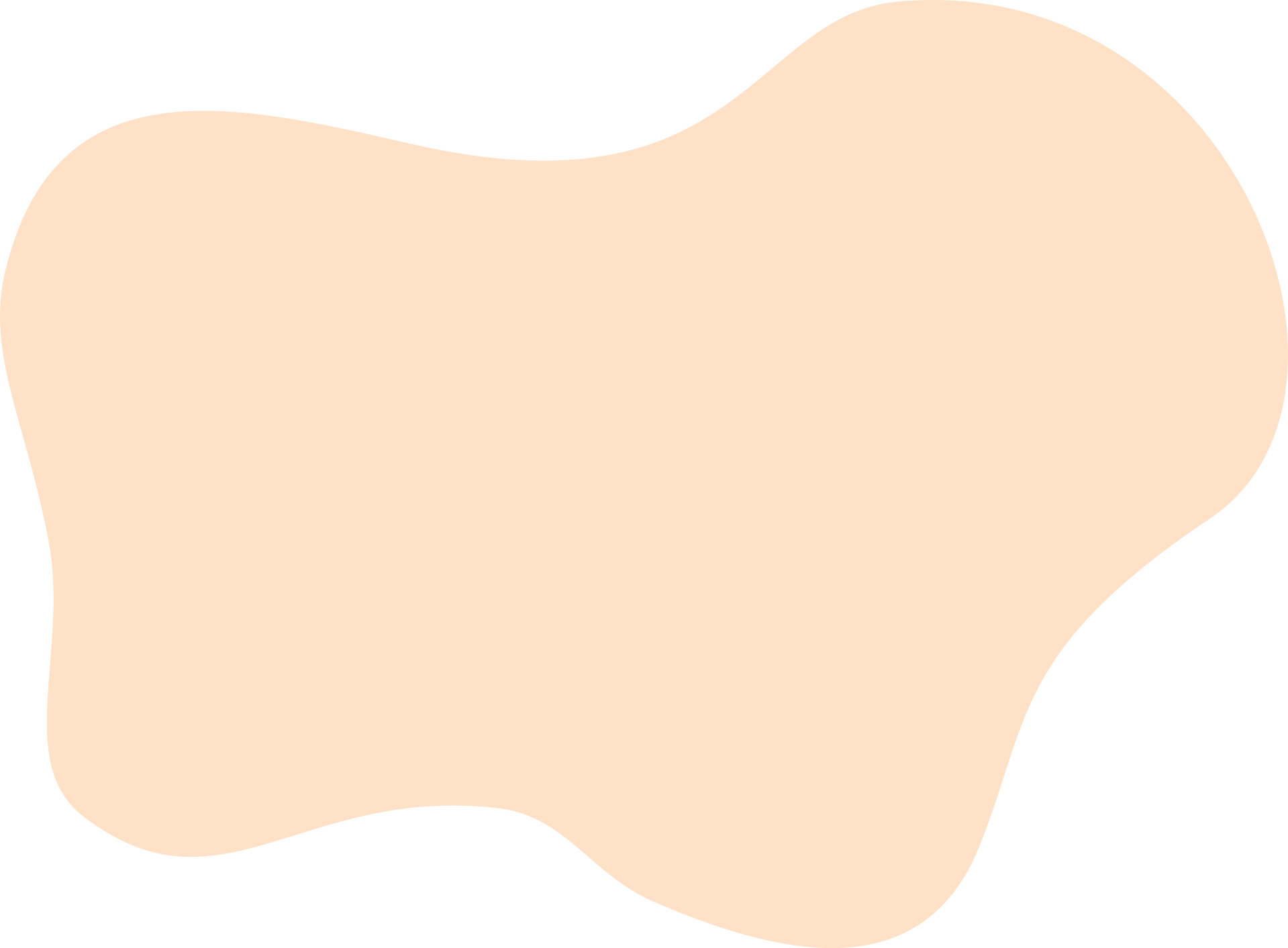 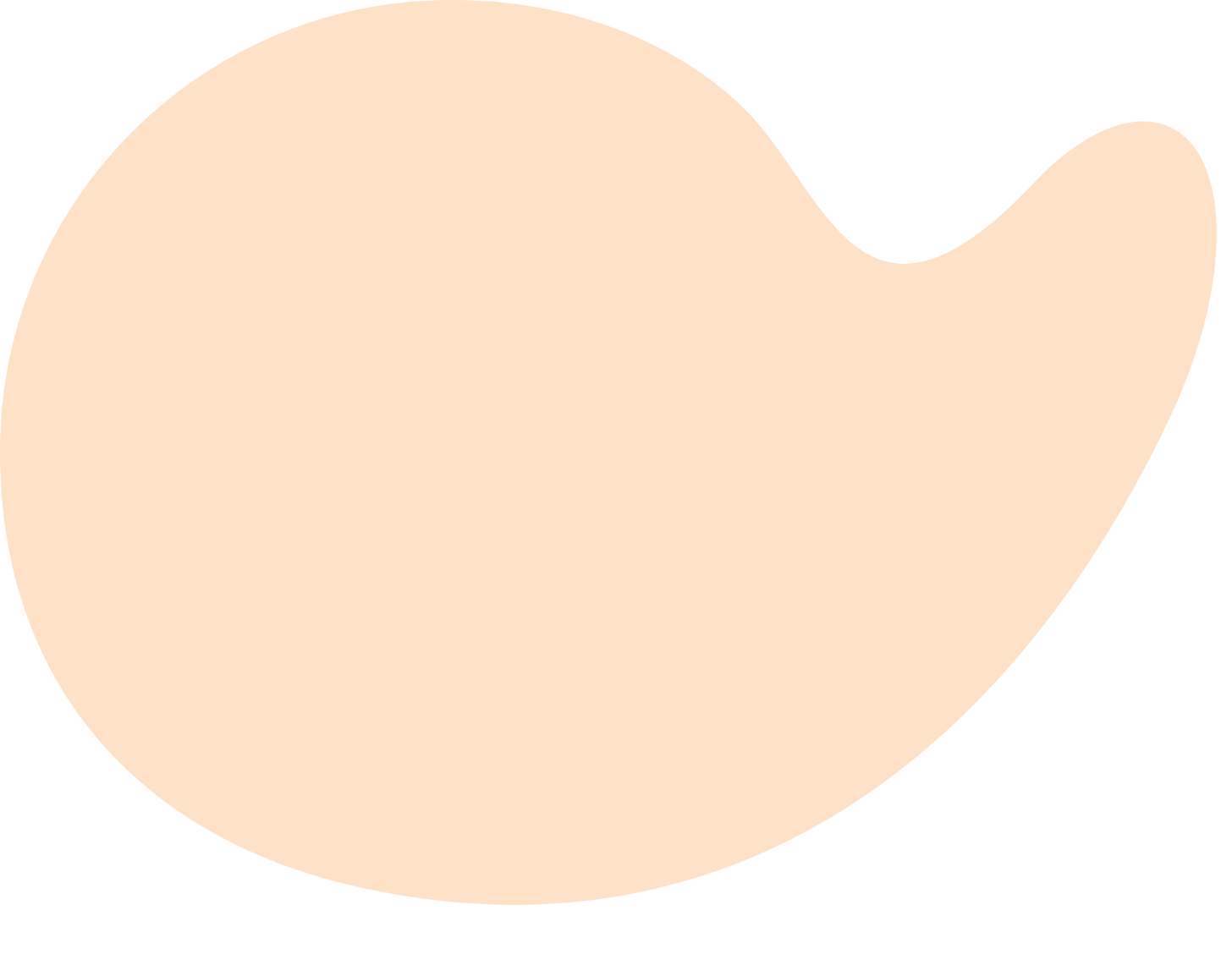 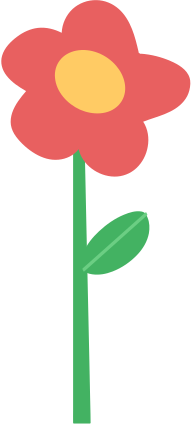 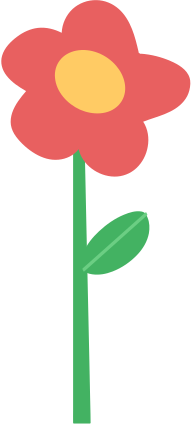 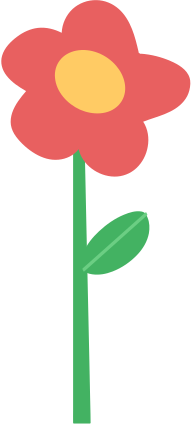 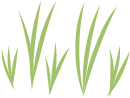 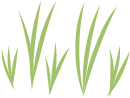 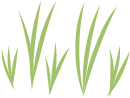 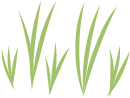 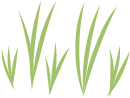 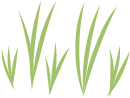 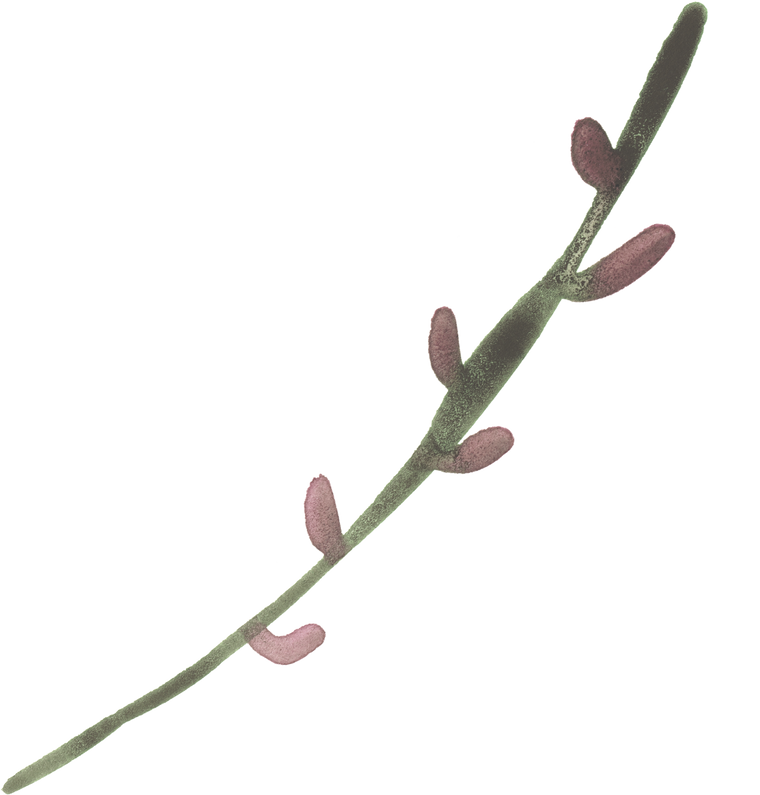 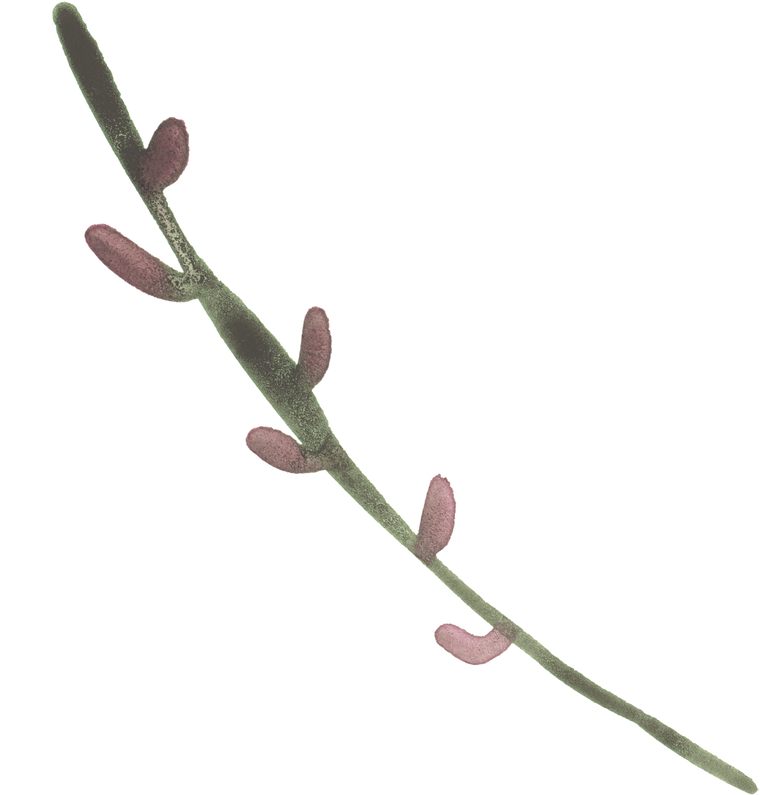 KHỞI ĐỘNG
Rễ của cây hướng dương hướng về nguồn nước, còn hoa của nó luôn hướng về phía Mặt trời. Hãy giải thích hiện tượng đó.
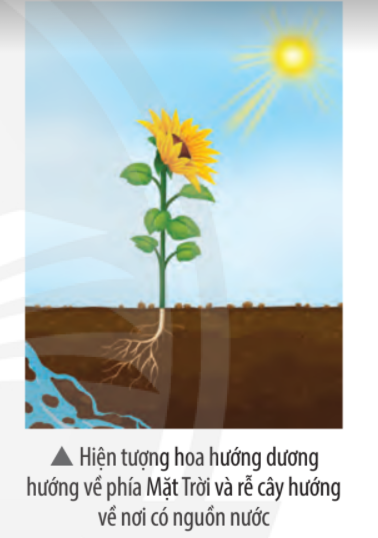 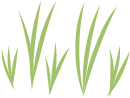 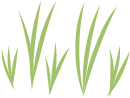 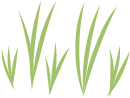 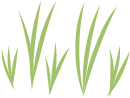 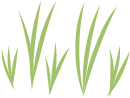 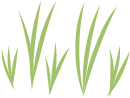 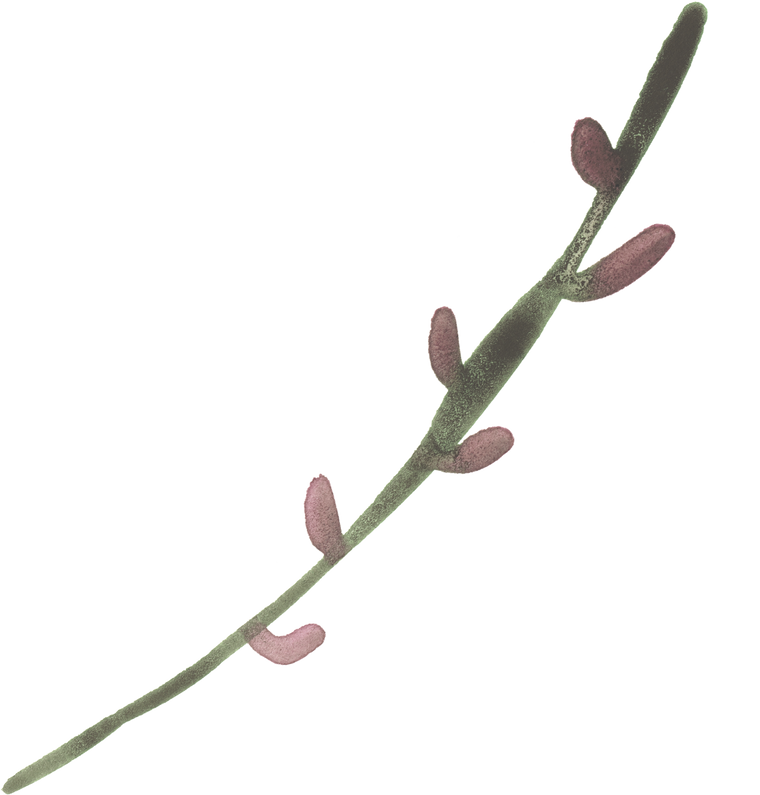 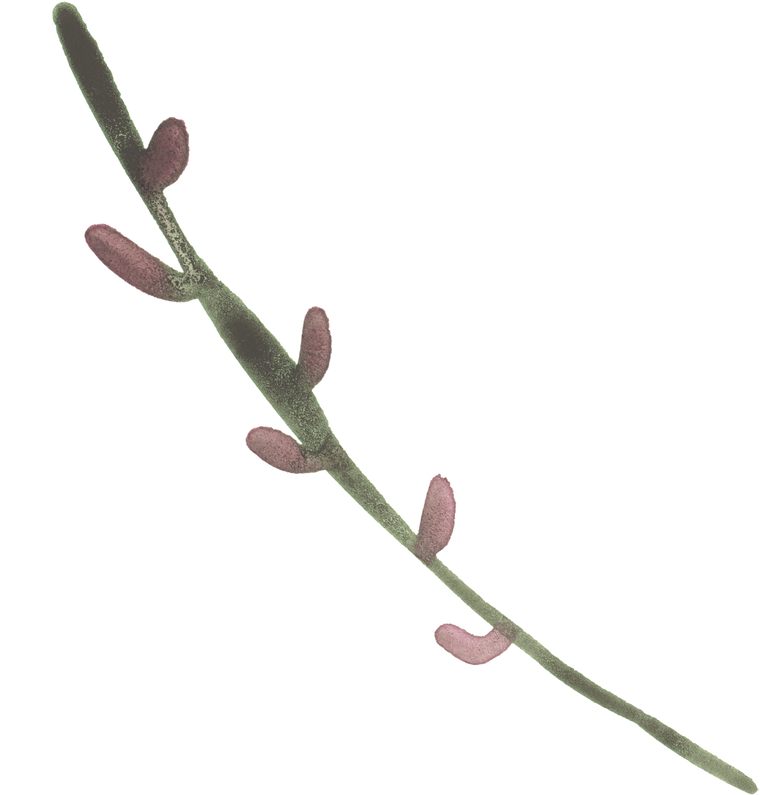 KHỞI ĐỘNG
Rễ cây hướng dương hướng về nguồn nước và phân bón để lấy chất dinh dưỡng.
Hoa hướng dương luôn hướng về phía mặt trời chủ yếu do nhịp sinh học bên trong. Chuyển động hàng ngày không chỉ giúp cải thiện kích thước lá mà còn khiến những cây hoa hướng dương trở nên thu hút côn trùng hỗ trợ thụ phấn hơn.
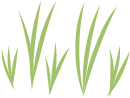 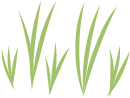 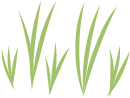 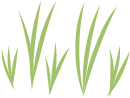 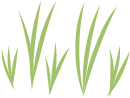 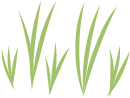 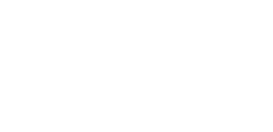 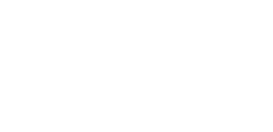 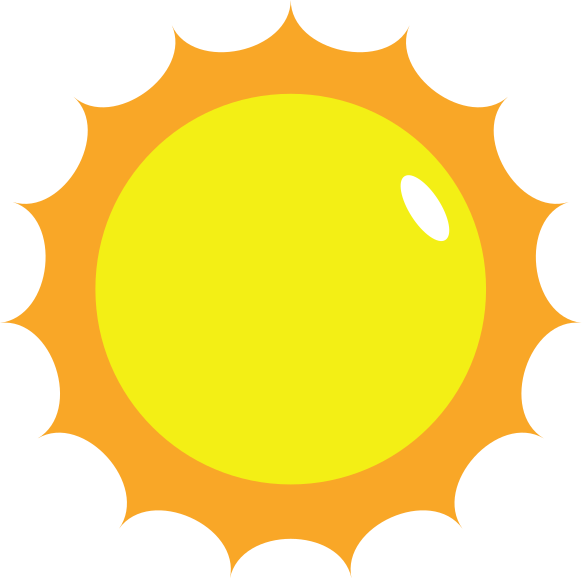 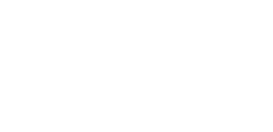 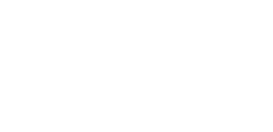 BÀI 32:
CẢM ỨNG Ở THỰC VẬT
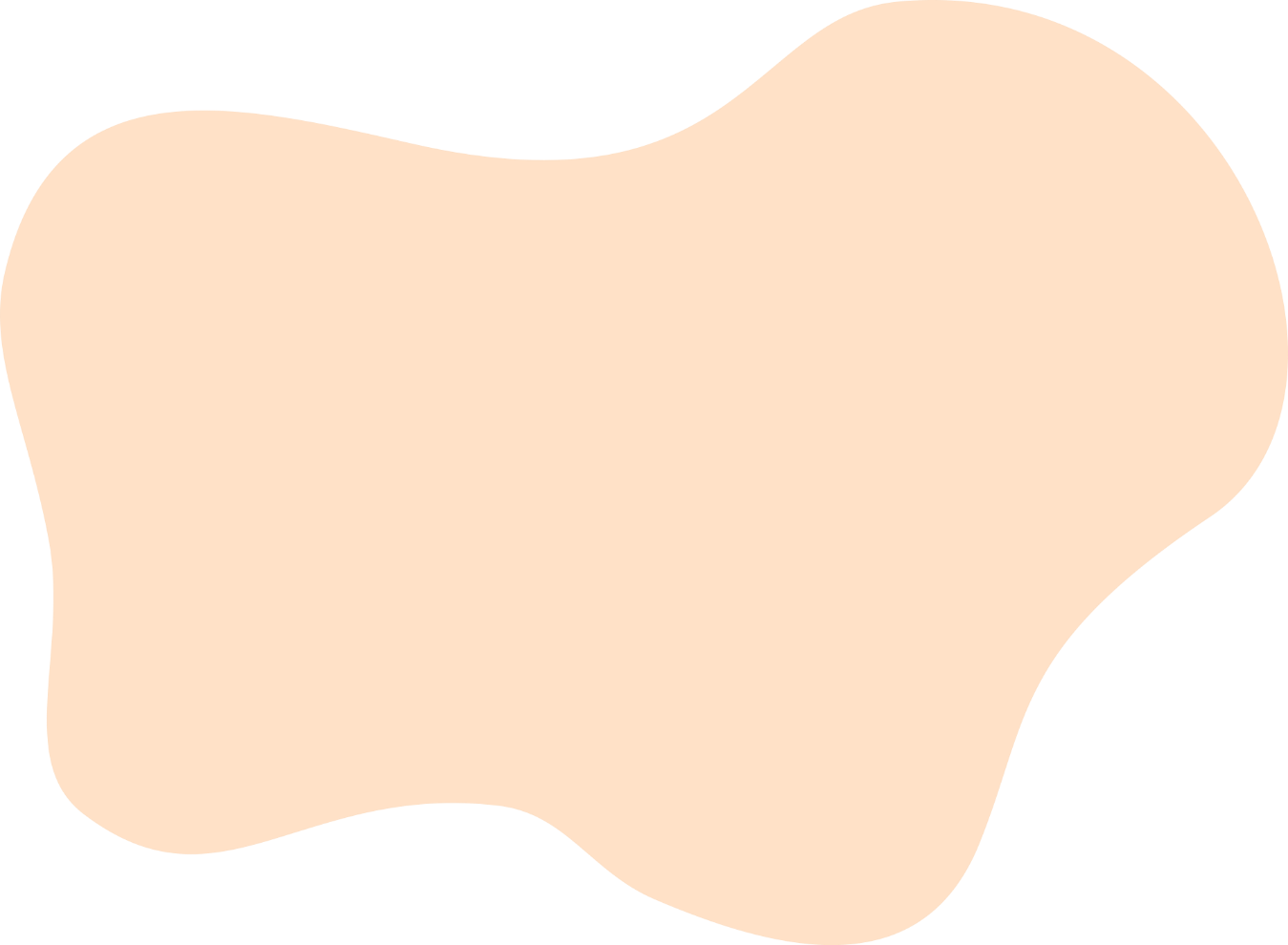 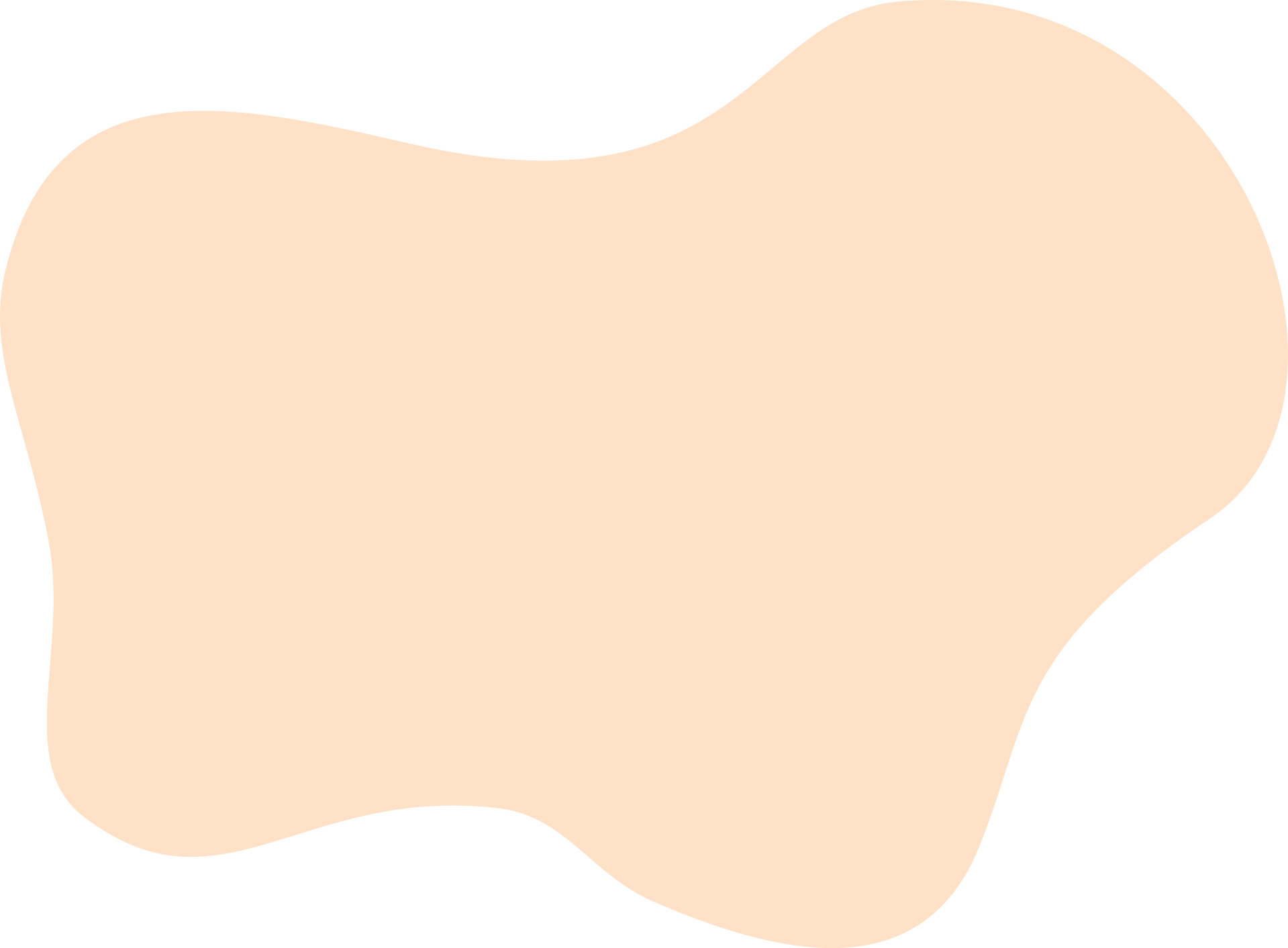 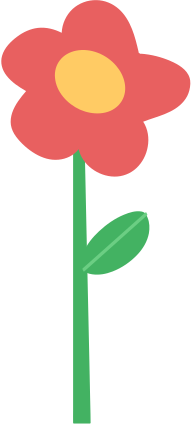 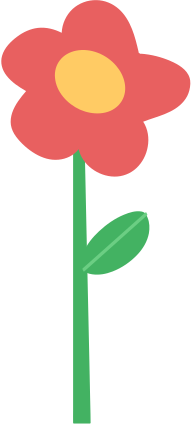 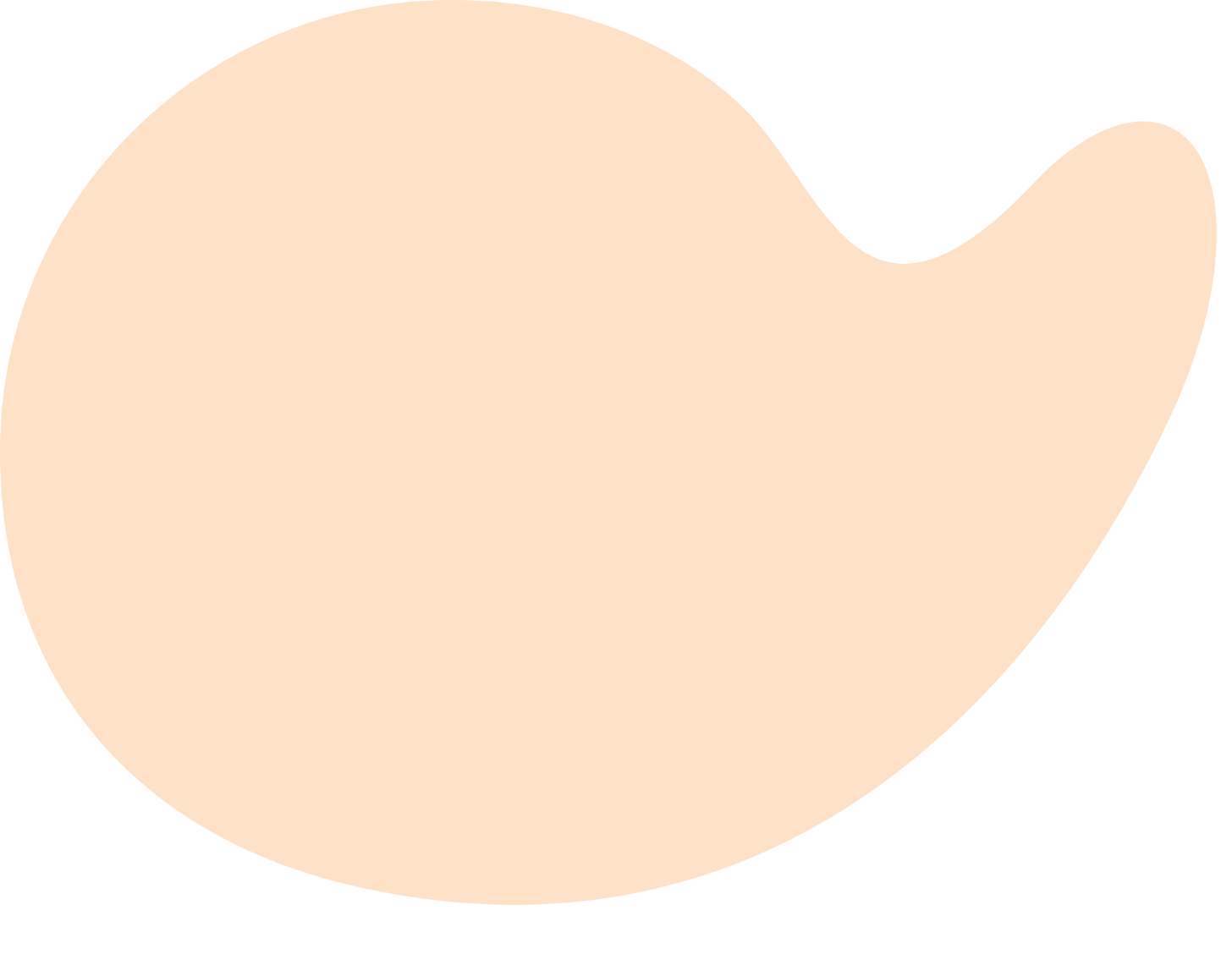 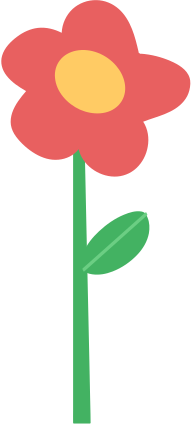 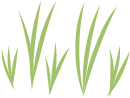 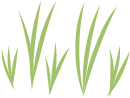 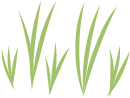 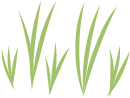 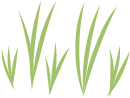 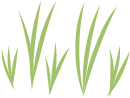 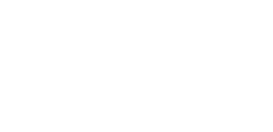 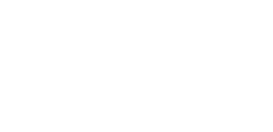 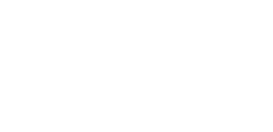 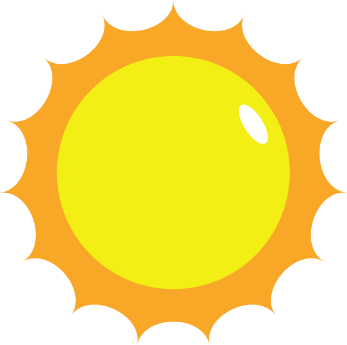 NỘI DUNG BÀI HỌC
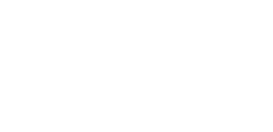 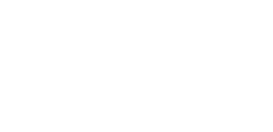 3. Ứng dụng của thực vật trong thực tiễn
2. Cảm ứng ở thực vật
1. Khái quát về cảm ứng ở
 sinh vật
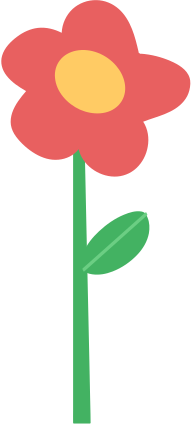 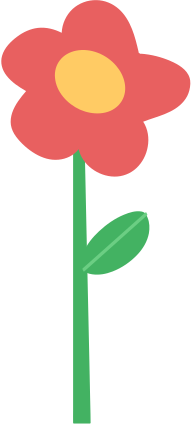 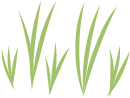 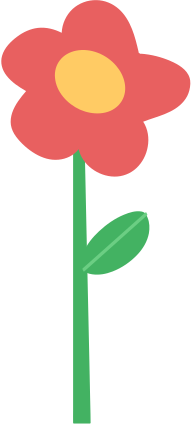 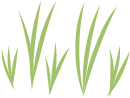 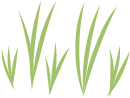 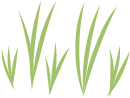 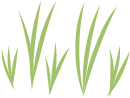 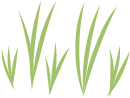 1. Khái quát về cảm ứng ở sinh vật
Tìm hiểu khái niệm cảm ứng ở sinh vật
HS quan sát Hình 32.1, Hình 32.2 SGK tr.145 và trả lời câu hỏi:
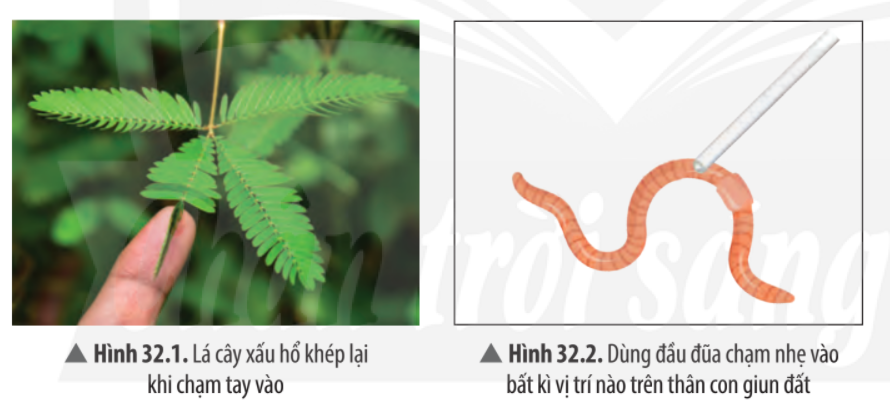 Hãy cho biết phản ứng của lá cây xấu hổ và giun đất có ý nghĩa gì?
1. Khái quát về cảm ứng ở sinh vật
Tìm hiểu khái niệm cảm ứng ở sinh vật
Khi chạm tay vào lá cây cấu hổ, lá cây xấu hổ đã chịu tác động cơ học từ ngón tay và có phản ứng khép lại.
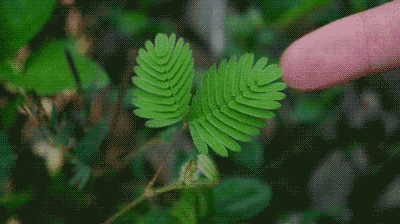 Giúp cho cây sinh tồn, thích nghi với điều kiện tự nhiên.
1. Khái quát về cảm ứng của sinh vật
Tìm hiểu khái niệm cảm ứng ở sinh vật
Khi dùng đầu đũa tác động cơ học vào một vị trí nào đó trên cơ thể con giun đất, toàn thân nó sẽ có phản ứng co lại.
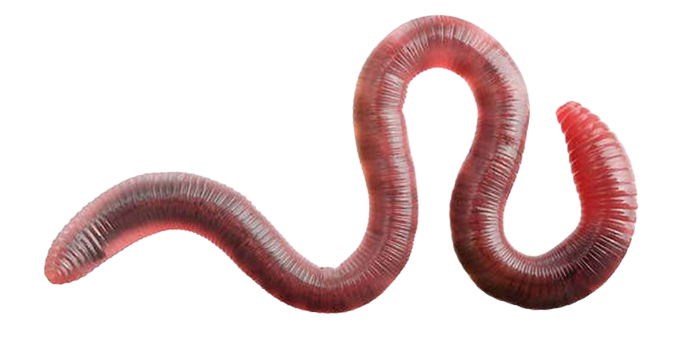 Giúp cho giun đất sinh tồn, thích nghi với điều kiện tự nhiên.
1. Khái quát về cảm ứng của sinh vật
Tìm hiểu khái niệm cảm ứng ở sinh vật
Lá cây xấu hổ và giun đất đã tiếp nhận kích thích cơ học từ môi trường và phản ứng lại các tác động đó.
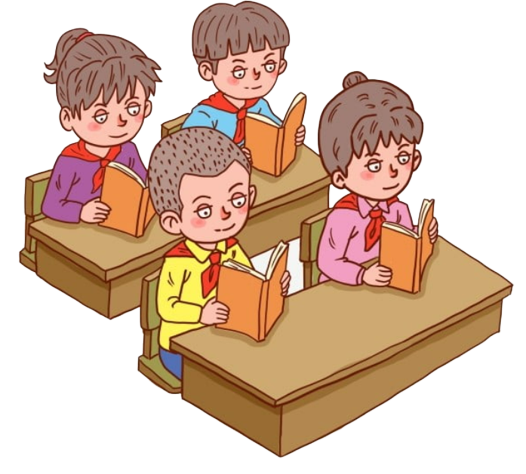 1. Khái quát về cảm ứng của sinh vật
Tìm hiểu khái niệm cảm ứng ở sinh vật
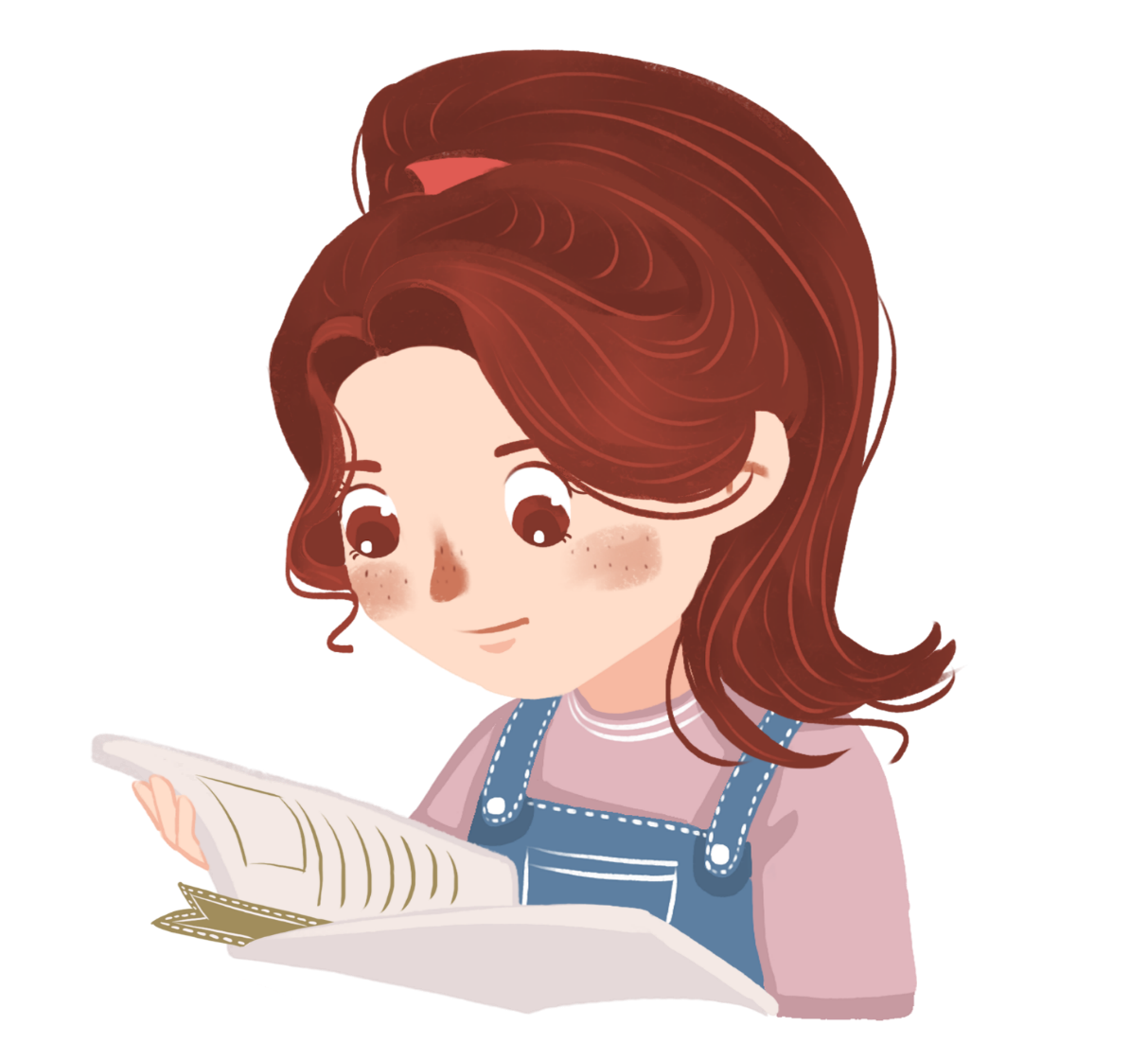 Hãy cho biết hiện tượng cảm ứng là gì?
Cảm ứng ở sinh vật là khả năng tiếp nhận kích thích và phản ứng lại các kích thích từ môi trường bên trong và bên ngoài cơ thể. Cảm ứng là một đặc trưng cơ bản của cơ thể sống, giúp sinh vật tồn tại và phát triển.
1. Khái quát về cảm ứng của sinh vật
Tìm hiểu vai trò của cảm ứng đối với sinh vật
HS thảo luận theo cặp đôi, quan sát Hình 32.3 và hoàn thành bảng theo mẫu sau:
1. Khái quát về cảm ứng của sinh vật
Tìm hiểu vai trò của cảm ứng đối với sinh vật
Thuận lợi cho quá trình quang hợp
Ánh sáng
Rễ cây hút nước, chất dinh dưỡng cần thiết cho sự sống của tế bào
Đất, ánh sáng, nguồn nước
Rễ cây cố định, nhánh bám vững, cây vươn dài hơn, cho hoa kết trái.
Ánh sáng
2. Cảm ứng ở thực vật
Tìm hiểu các thí nghiệm chứng minh tính hướng sáng của thực vật
HS chuẩn bị:
Dụng cụ: cốc để trồng cây, hộp bìa các-tông có đục lỗ và có nắp mở để quan sát. 
Hóa chất: nước.
Mẫu vật: Hạt đỗ/ ngô, lạc nảy mầm, đất ẩm.
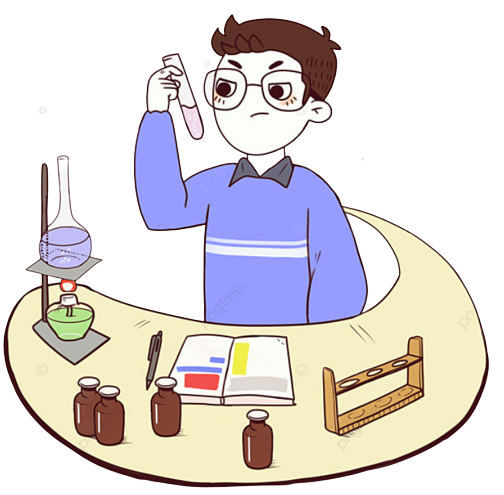 2. Cảm ứng ở thực vật
Tìm hiểu các thí nghiệm chứng minh tính hướng sáng của thực vật
HS tiến hành thí nghiệm theo các bước SGK tr.147 theo nhóm:
Thí nghiệm 1: Chứng minh tính hướng sáng
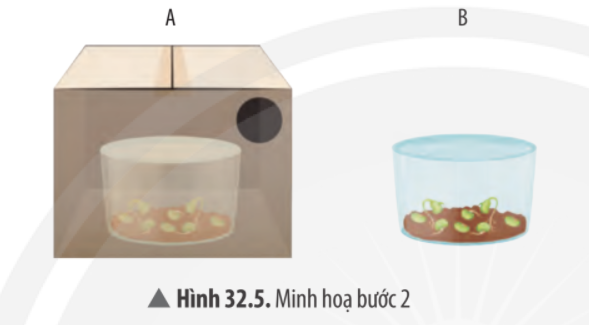 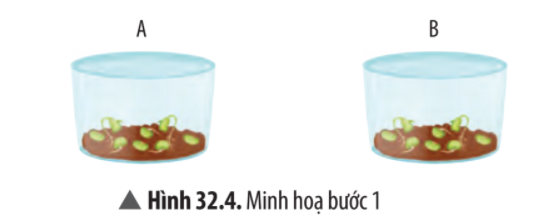 Bước 1: Trồng vài hạt đỗ/lạc/ngô đang nảy mầm vào 2 cốc chứa đất ẩm A, B.
Bước 2: Đặt cốc A vào hộp bìa các-tông có khoét lỗ để ánh sáng lọt qua, cốc B để bên ngoài trong điều kiện thường.
2. Cảm ứng ở thực vật
Tìm hiểu các thí nghiệm chứng minh tính hướng sáng của thực vật
HS tiến hành thí nghiệm theo các bước SGK tr.147 theo nhóm:
Thí nghiệm 1: Chứng minh tính hướng sáng
Bước 3: Đặt cả hộp giấy bìa các-tông chứa cốc trồng cây và cốc còn lại ở nơi có ánh sáng, tưới nước để giữ ẩm cho đất.
Bước 4: Theo dõi và ghi chép lại hiện tượng thay đổi tư thế phát triển của cây trong hai cốc sau 1 tuần.
2. Cảm ứng ở thực vật
Tìm hiểu các thí nghiệm chứng minh tính hướng sáng của thực vật
Thí nghiệm 1: Chứng minh tính hướng sáng
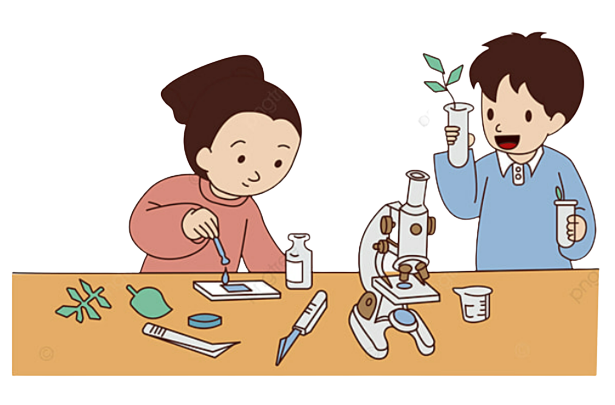 Tại sao ở bước 2 phải đặt cốc trồng cây trong hộp các-tông kín có đục lỗ?
Khi đục lỗ thoát nước dưới đáy thùng xốp sẽ tạo ra các lỗ hổng, giúp thoát nước tốt, thoáng khí.
2. Cảm ứng ở thực vật
Tìm hiểu các thí nghiệm chứng minh tính hướng sáng của thực vật
HS chuẩn bị:
Dụng cụ: khay đục lỗ nhỏ, giấy ăn. 
Hóa chất: nước
Mẫu vật: hạt đỗ/ngô/lạc mùn cưa.
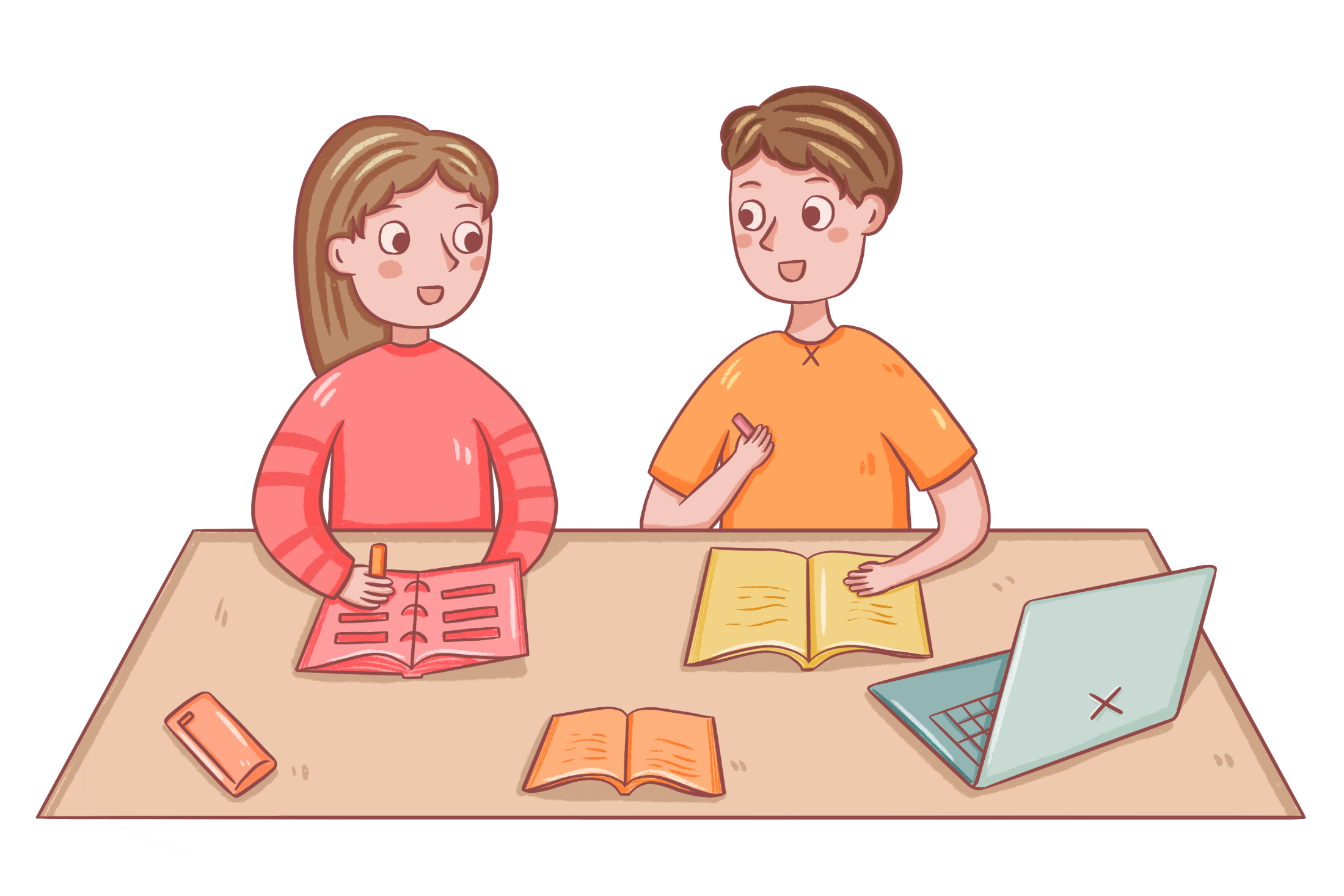 2. Cảm ứng ở thực vật
Tìm hiểu các thí nghiệm chứng minh tính hướng sáng của thực vật
HS tiến hành thí nghiệm theo các bước SGK tr.147 theo nhóm:
Thí nghiệm 2: Chứng minh tính hướng nước
Bước 1: trải đều một lớp giấy ăn mỏng vào trong hai khay có đục lỗ.
Bước 2: rải mùn cưa ẩm đều khắp mặt các khay thành một lớp khoảng 1cm.
Bước 3:
- Khay 1: trồng 1 số hạt đỗ đang nảy mầm vào một phía của khay và tưới nước phía đối diện. 
- Khay 2: trồng một số hạt đỗ đang nảy mầm vào đều mặt khay vào nước tưới.
2. Cảm ứng ở thực vật
Tìm hiểu các thí nghiệm chứng minh tính hướng sáng của thực vật
HS tiến hành thí nghiệm theo các bước SGK tr.147 theo nhóm:
Thí nghiệm 2: Chứng minh tính hướng nước
Bước 4: 
- Khay 1: treo khay nghiêng 1 góc 45°, sao cho các hạt đỗ ở phía trên. 
- Khay 2: để khay theo mặt phẳng nằm ngang và tưới nước đều đặn.
Bước 5: theo dõi và ghi chép lại sự khác nhau về chiều phát triển của rễ giữa các cây trong khay 1 và khay 2 sau 1 tuần.
2. Cảm ứng ở thực vật
Tìm hiểu các thí nghiệm chứng minh tính hướng sáng của thực vật
HS chuẩn bị:
Dụng cụ: chậu để trồng cây, giá thể (cành cây khô, cọc gỗ, lưới thép). 
Hóa chất: nước.
Mẫu vật: cây thân leo (đậu cô ve, bầu bí, mướp) đang sinh trưởng, đất ẩm.
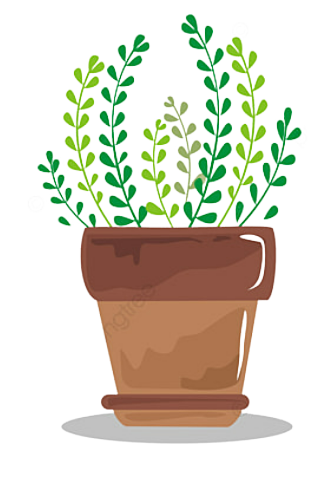 2. Cảm ứng ở thực vật
Tìm hiểu các thí nghiệm chứng minh tính hướng sáng của thực vật
HS tiến hành thí nghiệm theo các bước SGK tr.147 theo nhóm:
Thí nghiệm 3: Chứng minh hướng tiếp xúc
Bước 1: Trồng ba cây thân leo (mướp, bí, bầu) vào ba chậu chứa đất ẩm.
Bước 2: Cắm sát bên mỗi cây một giá thể.
Bước 3: Đặt chậu cây nơi có đủ ánh sáng và tưới nước hằng ngày.
2. Cảm ứng ở thực vật
Tìm hiểu các thí nghiệm chứng minh tính hướng sáng của thực vật
HS tiến hành thí nghiệm theo các bước SGK tr.147 theo nhóm:
Thí nghiệm 3: Chứng minh hướng tiếp xúc
Bước 4: Theo dõi và ghi chép hiện tượng xảy ra của các cây này sau 1 tuần, 2 tuần, 3 tuần.
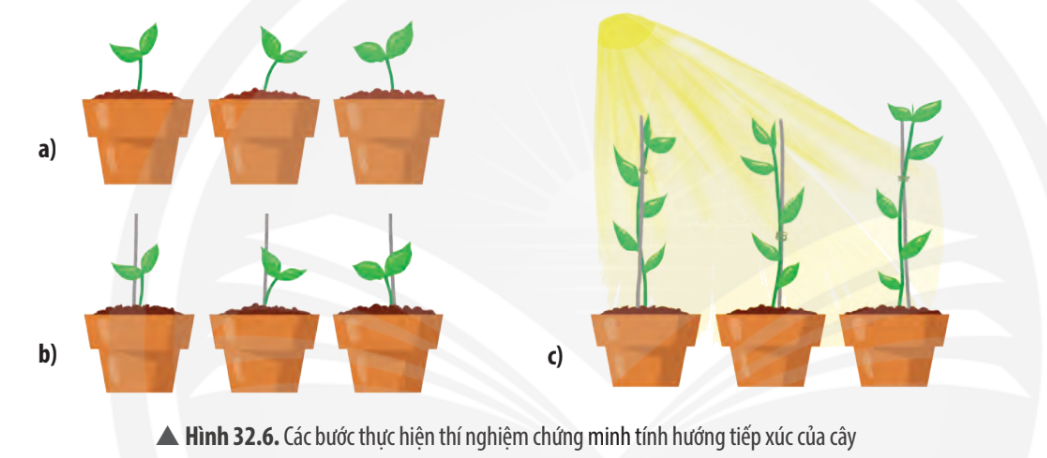 2. Cảm ứng ở thực vật
Tìm hiểu các thí nghiệm chứng minh tính hướng sáng của thực vật
Hãy kể tên một số thực vật có tính hướng tiếp xúc mà em biết.
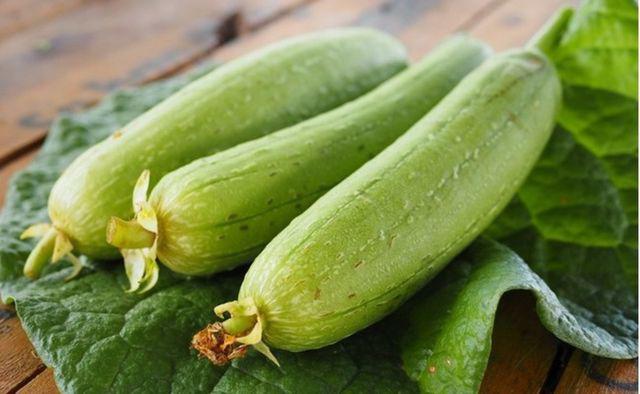 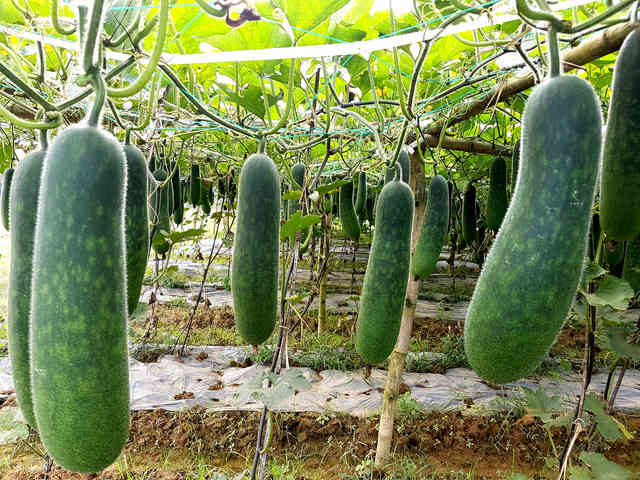 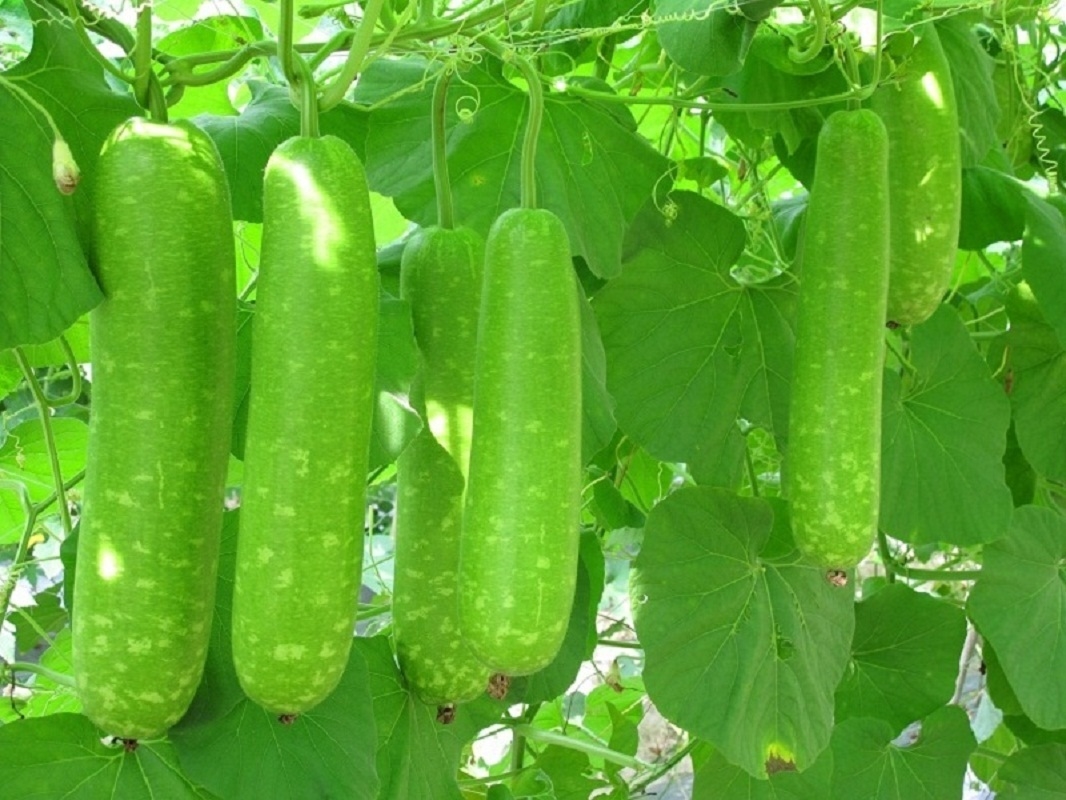 - Một số thực vật có tính hướng tiếp xúc: mướp, bầu, bí, dưa leo, nho, đậu ván, đậu cô ve, cây củ từ…
3. Ứng dụng cảm ứng của thực vật trong thực tiễn
Tìm hiểu ứng dụng cảm ứng trong thực tiễn
Liệt kê một số ví dụ ứng dụng cảm ứng trong trồng trọt. Giải thích cơ sở của việc ứng dụng đó.
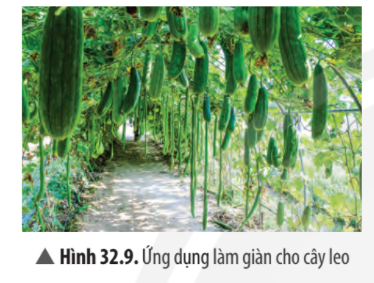 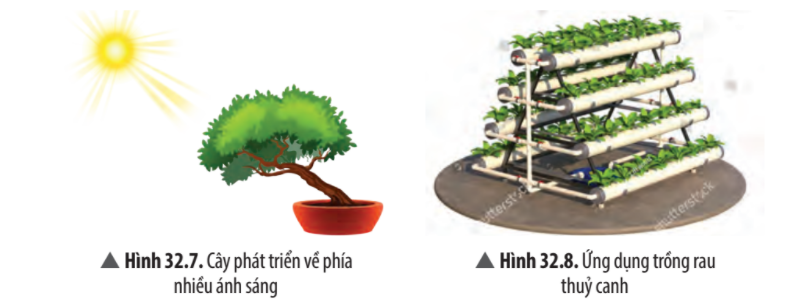 3. Ứng dụng cảm ứng của thực vật trong thực tiễn
Tìm hiểu ứng dụng cảm ứng trong thực tiễn
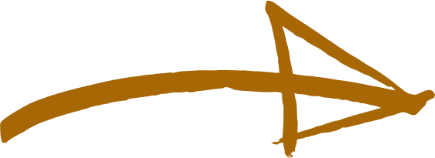 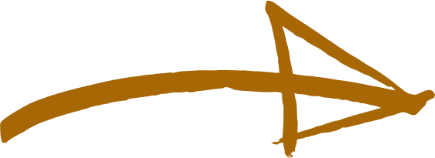 Ứng dụng tính hướng sáng của thực vật để tạo hình cây bon sai, trồng xen canh các cây ưa sáng và ưa bóng để tận dụng triệt để nguồn ánh sáng.
Ứng dụng tính hướng nước để trồng cây thủy sinh, cây gần bờ ao, mương nước.
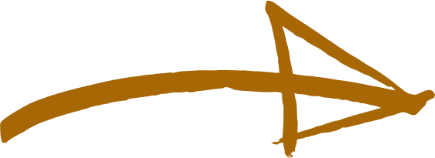 Ứng dụng tính hướng tiếp xúc để làm giàn cho các cây leo như: bầu, bí, mướp.
3. Ứng dụng cảm ứng của thực vật trong thực tiễn
Tìm hiểu ứng dụng cảm ứng trong thực tiễn
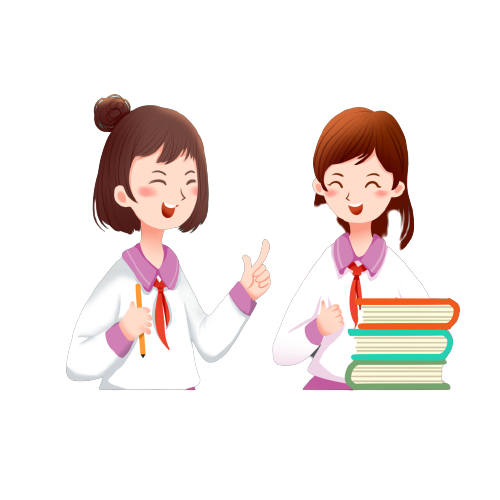 THẢO LUẬN CẶP ĐÔI
Hãy tìm hiểu và mô tả hiện tượng bắt mồi ở cây gọng vó. Đây có phải là hiện tượng cảm ứng ở thực vật không?
3. Ứng dụng cảm ứng của thực vật trong thực tiễn
Tìm hiểu ứng dụng cảm ứng trong thực tiễn
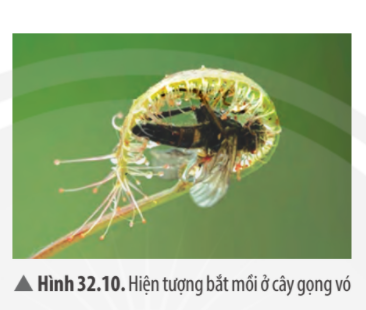 Hiện tượng bắt mồi của cây gọng vó là hiện tượng cảm ứng ở thực vật, kết hợp của tính hướng tiếp xúc và tính hướng hoá.
3. Ứng dụng cảm ứng của thực vật trong thực tiễn
Tìm hiểu ứng dụng cảm ứng trong thực tiễn
HƯỚNG TIẾP XÚC
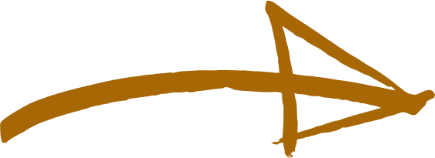 Các lông tuyến của cây gọng vó phản ứng đối với sự tiếp xúc với con mồi bằng sự uốn cong và bài tiết ra enzim prôtêaza. Đầu tận cùng của lông là nơi tiếp nhận kích thích. Sau đó, kích thích lan truyền theo tế bào chất xuống các tế bào phía dưới.
3. Ứng dụng cảm ứng của thực vật trong thực tiễn
Tìm hiểu ứng dụng cảm ứng trong thực tiễn
HƯỚNG HOÁ
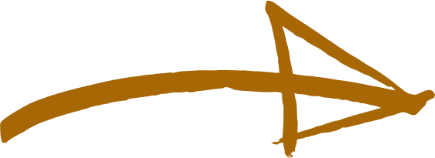 Sự uốn cong để phản ứng đối với kích thích hoá học còn mạnh hơn kích thích cơ học. Đầu lông tuyến có chức năng tiếp nhận kích thích hoá học. Sau khi tiếp nhận kích thích hoá học, lông tuyến gập lại để giữ con mồi, đồng thời tiết ra dịch tiêu hoá con mồi.
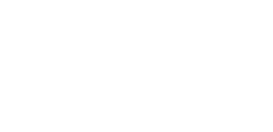 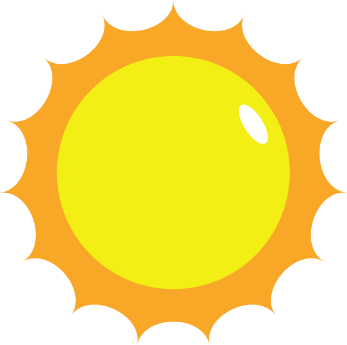 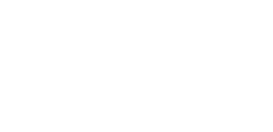 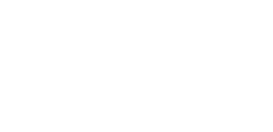 LUYỆN TẬP
Chọn từ/cụm từ thích hợp điền vào chỗ chấm
cơ thể sống
phản ứng
bên trong
cơ thể
phát triển
tồn tại
a. Cảm ứng là khả năng tiếp nhận và (1).................lại các kích thích từ môi trường (2)............... và môi trường bên ngoài của (3)..............sinh vật.
b. Cảm ứng là đặc trưng của (1)....................., giúp sinh vật thích nghi với môi trường để (2).............. và (3).................
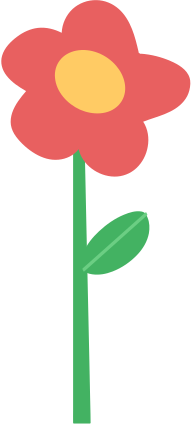 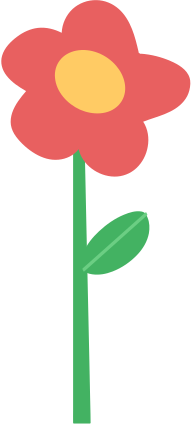 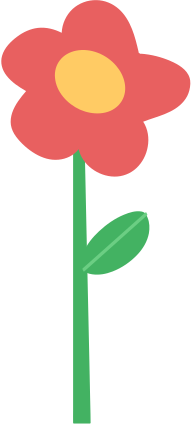 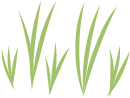 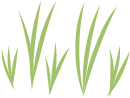 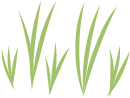 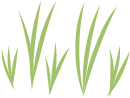 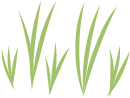 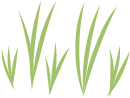 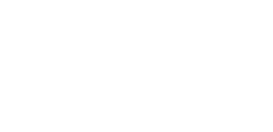 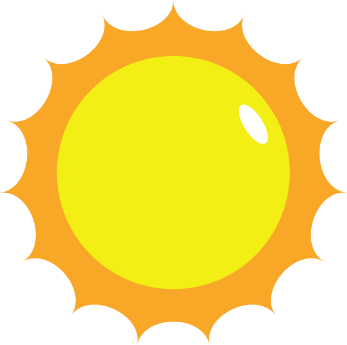 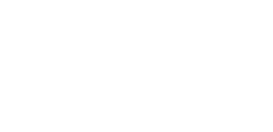 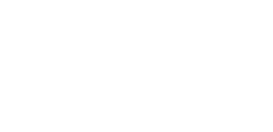 VẬN DỤNG
Hãy so sánh hiện tượng xòe lá, khép lá ở cây me vào buổi sáng, buổi tối và hiện tượng cụp lá ở cây trinh nữ khi có va chạm.
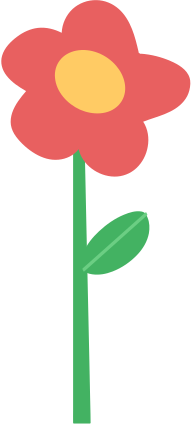 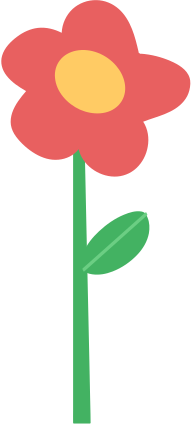 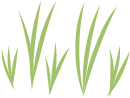 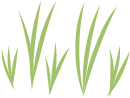 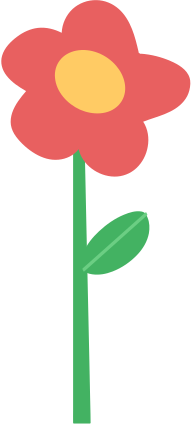 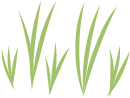 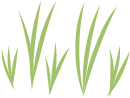 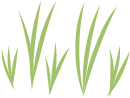 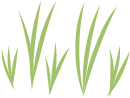 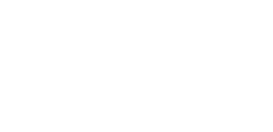 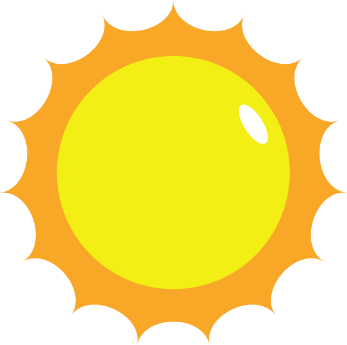 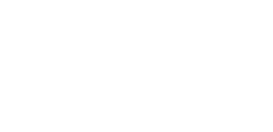 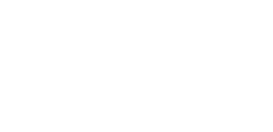 VẬN DỤNG
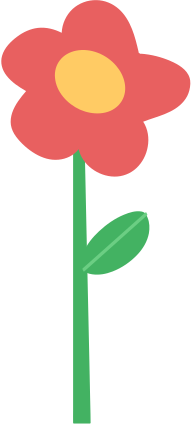 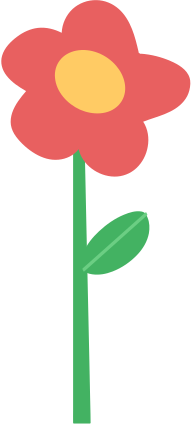 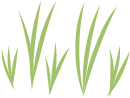 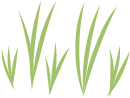 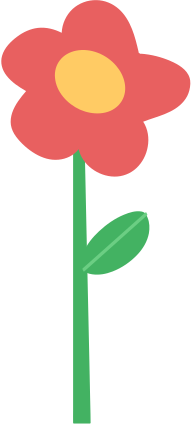 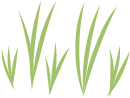 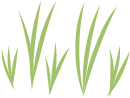 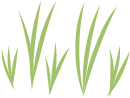 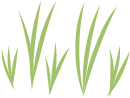 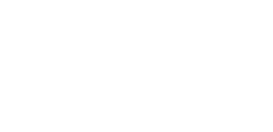 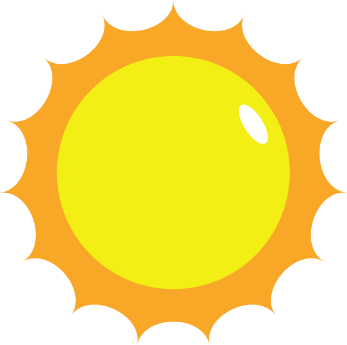 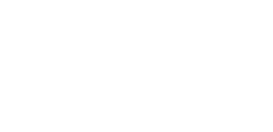 HƯỚNG DẪN VỀ NHÀ
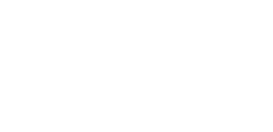 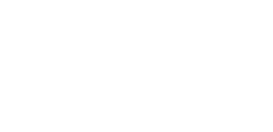 Hoàn thành bài tập phần vận dụng.
Ôn lại nội dung kiến thức bài học.
Học và chuẩn bị bài 33 – Tập tính ở động vật.
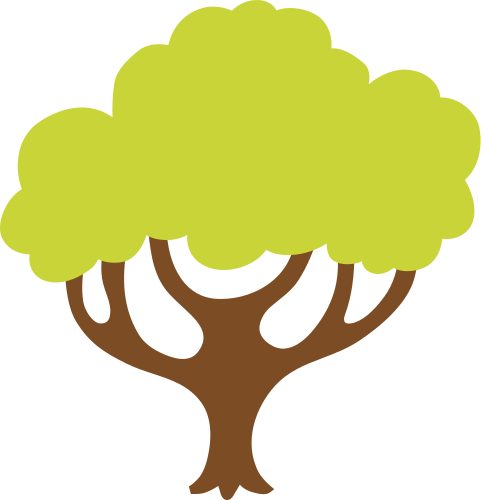 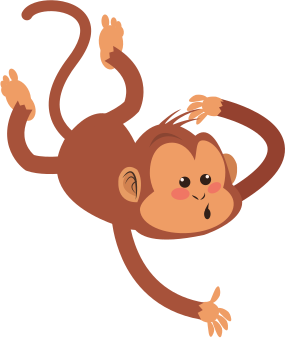 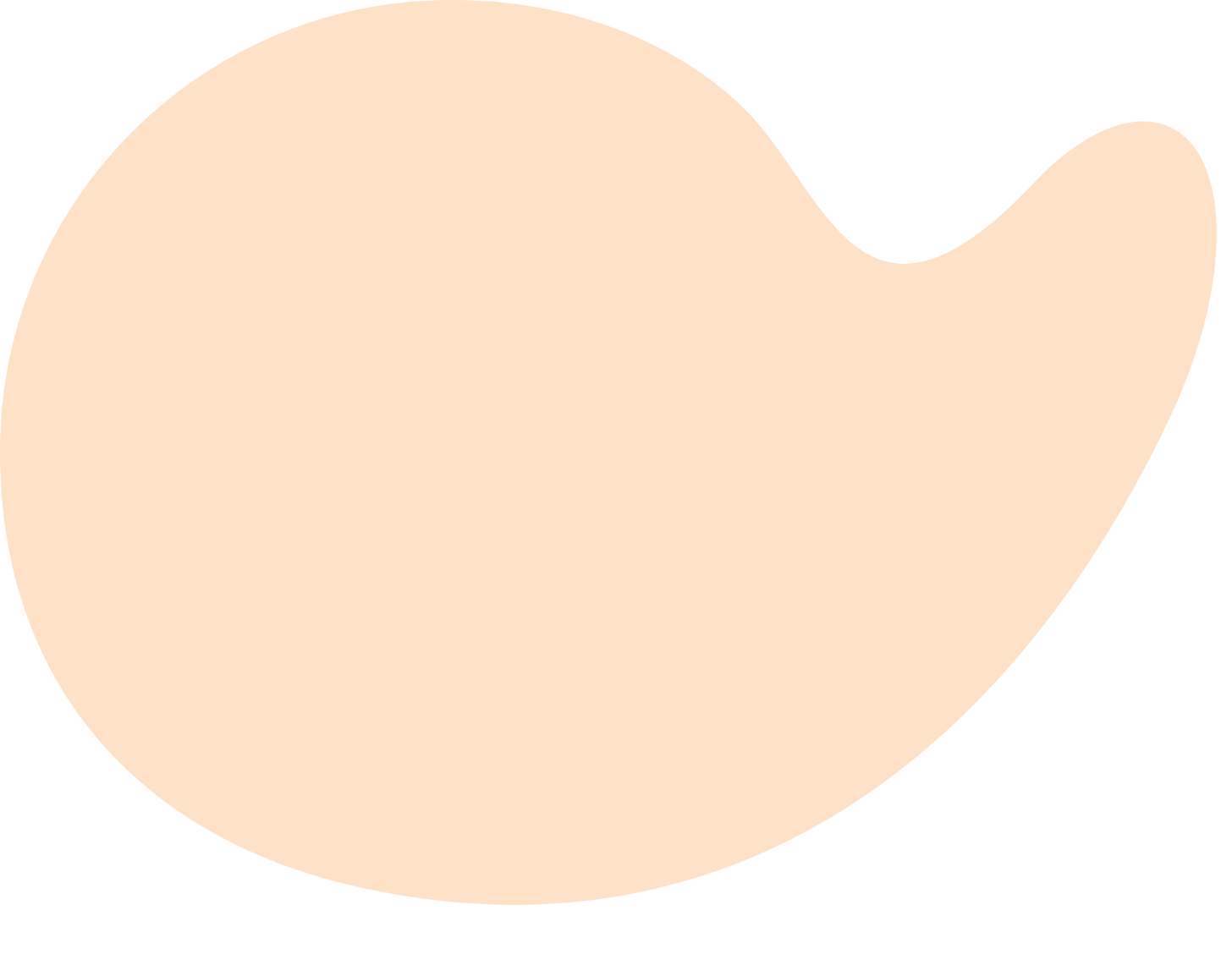 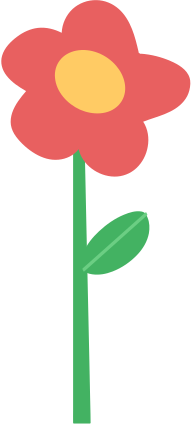 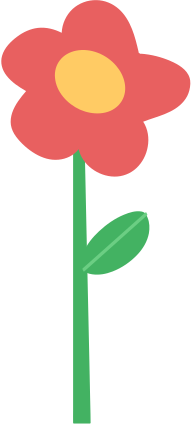 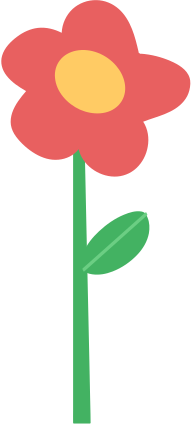 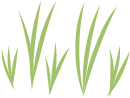 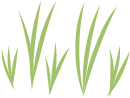 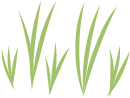 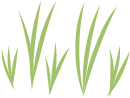 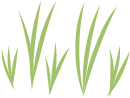 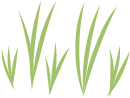 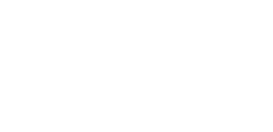 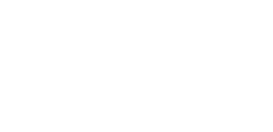 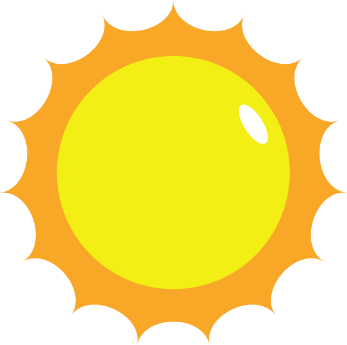 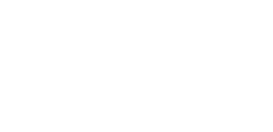 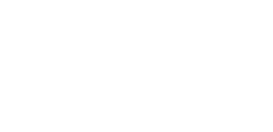 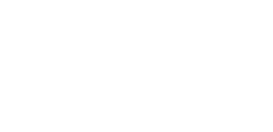 CẢM ƠN CÁC EM ĐÃ 
LẮNG NGHE BÀI GIẢNG!
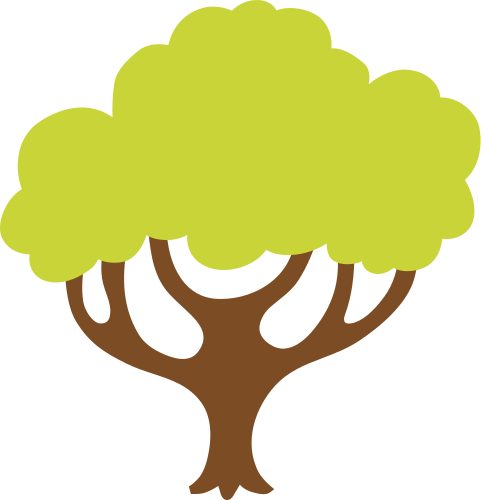 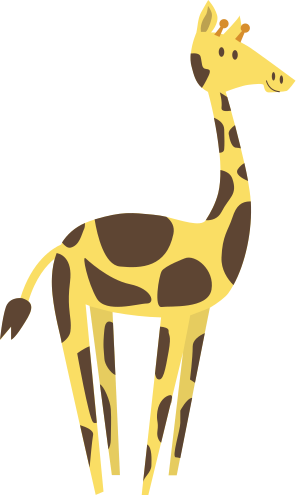 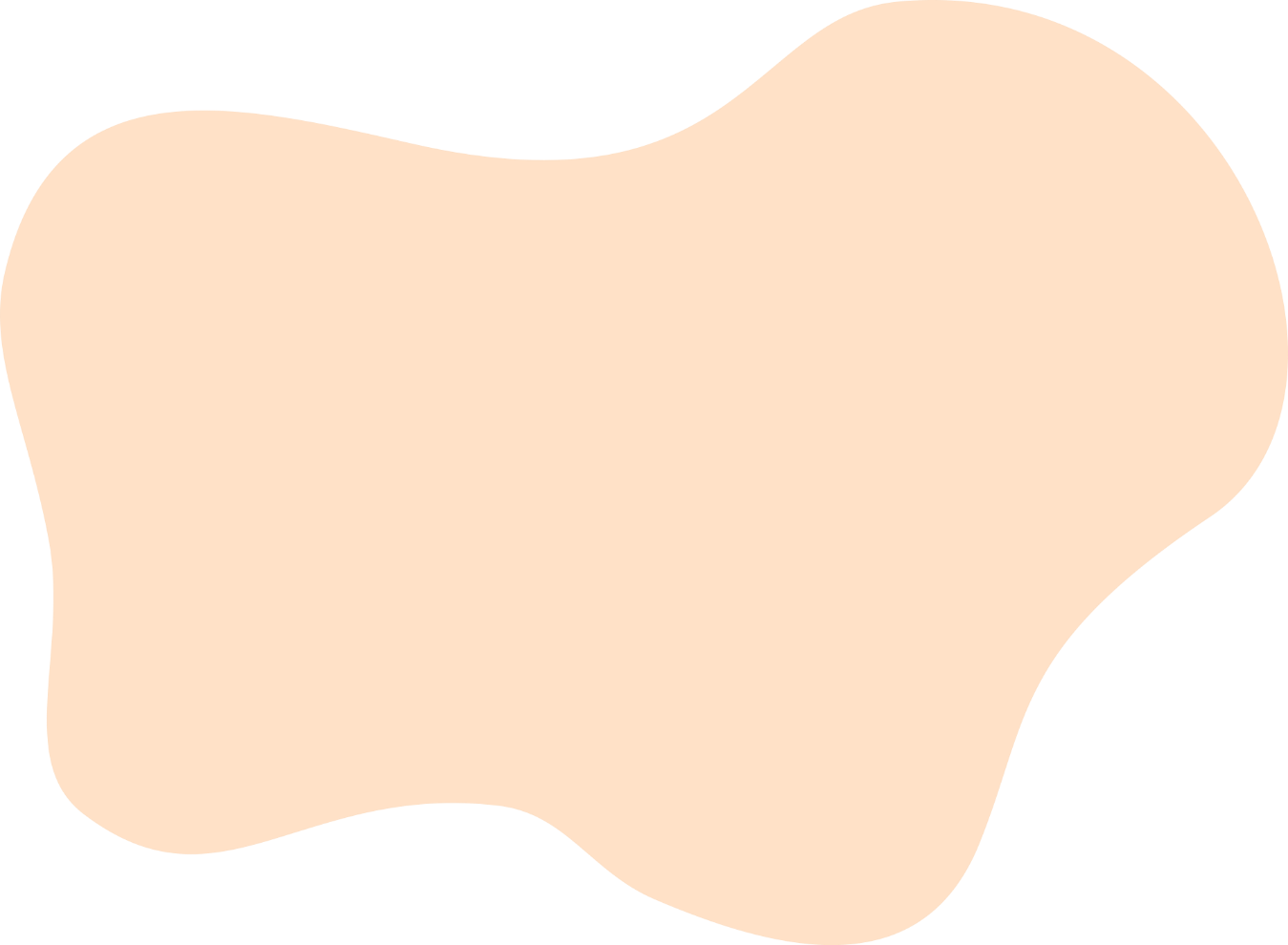 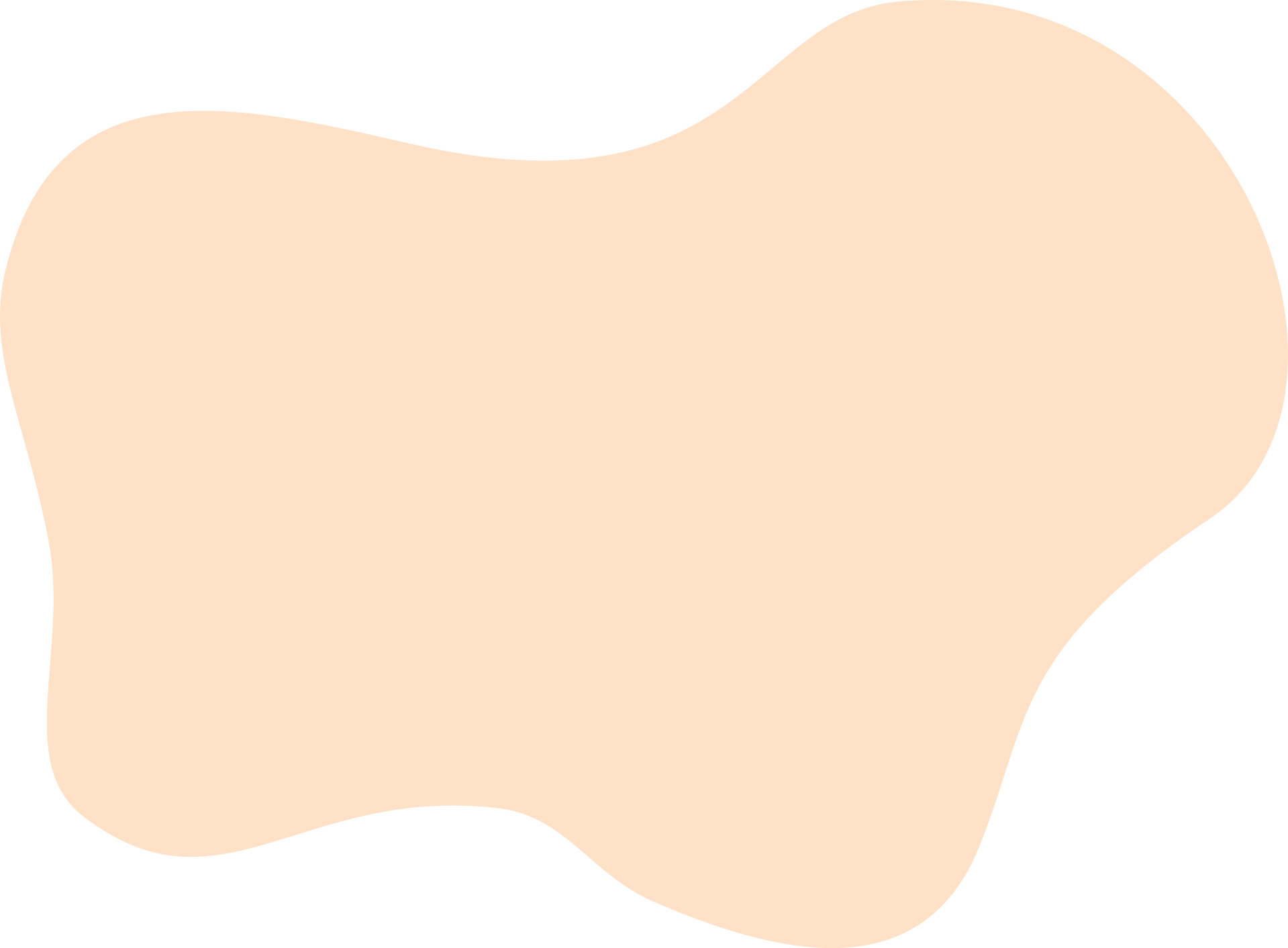 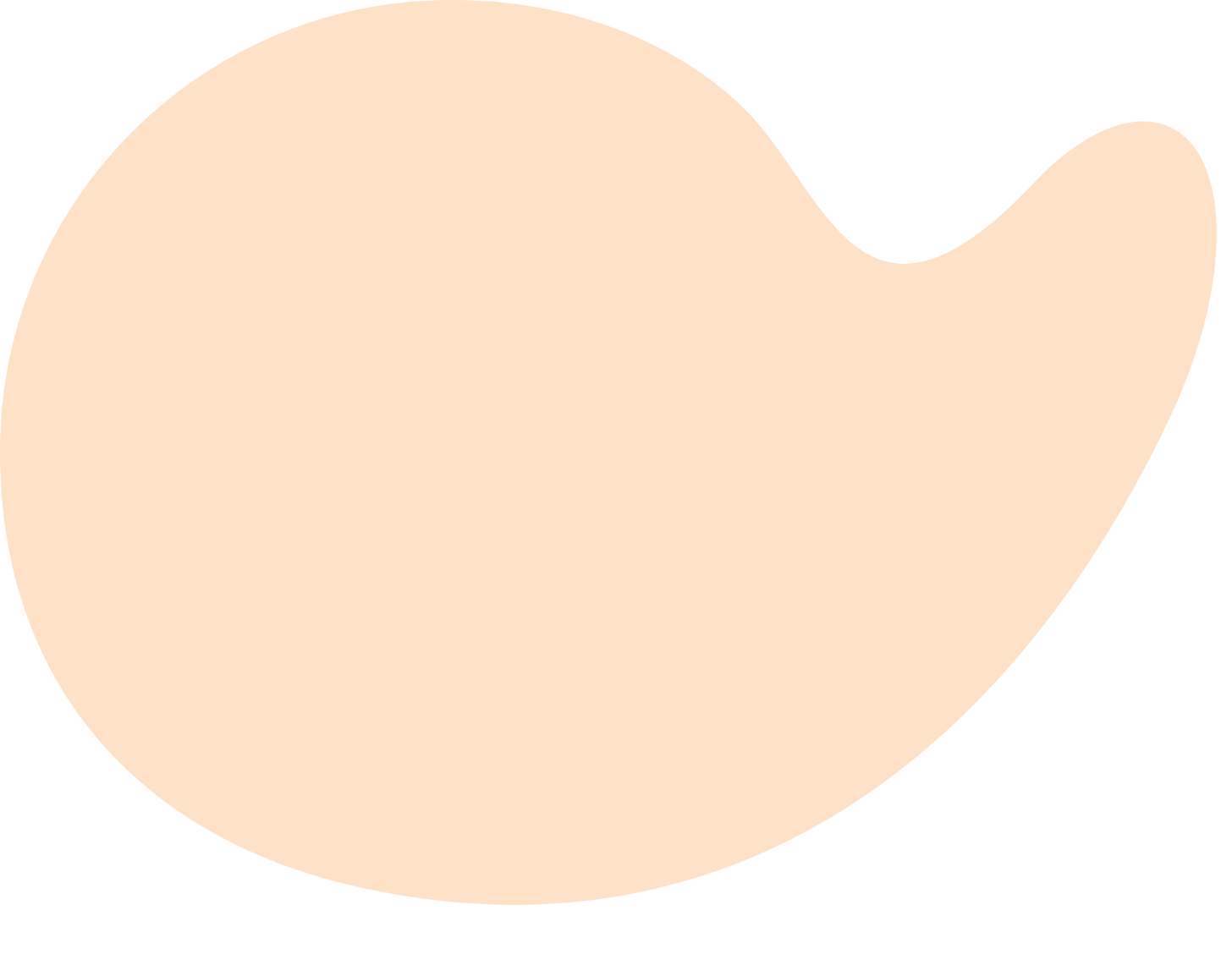 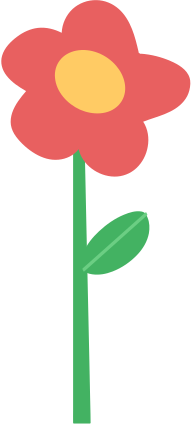 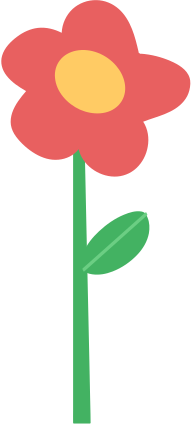 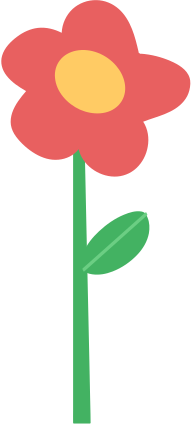 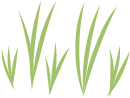 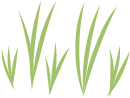 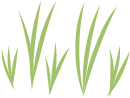 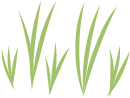 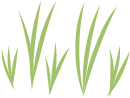 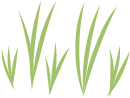